2022年度臓器提供施設連携体制構築事業
◇終末期ケア支援勉強会◇

日　時：2023年2月3日（金）
時　間：18時00分～19時45分　
　　　（症例提示　30分＋30分＋10分、30分ディスカッション）
場　所：岡山大学病院
　　　　総合診療棟東5階第4カンファレンスルーム（ハイブリッド開催）
講　師：あいち小児保健医療総合センター　集中治療科　和田　翔先生
内　容：和田先生講演、岡大小児科・救命救急科より各1題
　　　　演題名：未定
対　象：連携施設、連携施設外の医療関係者の参加も可能


下記より、事前参加申し込みをお願いします。

https://forms.gle/1dWQGC1fYwq34LMP8



				＜問い合わせ先＞
				岡山大学病院　救命救急科　masuda.k@okayama-u.ac.jp
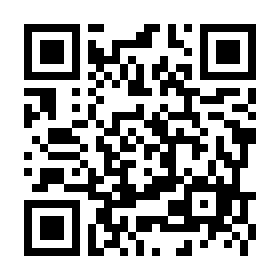